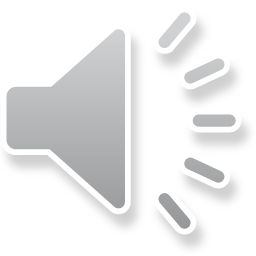 It’s
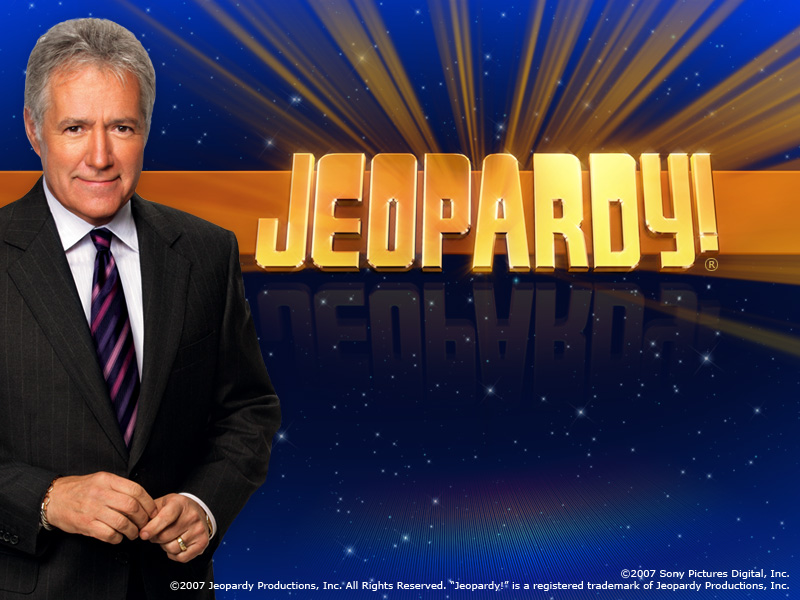 Rhymes
Language
Science
Math
Reading
History
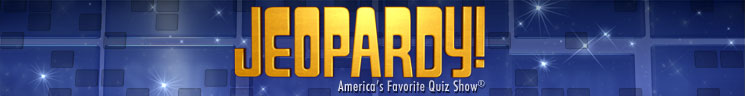 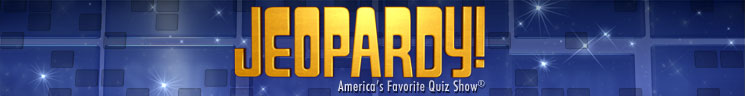 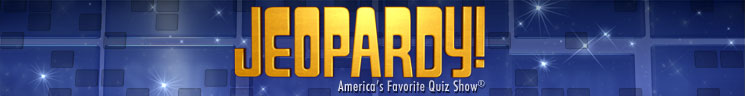 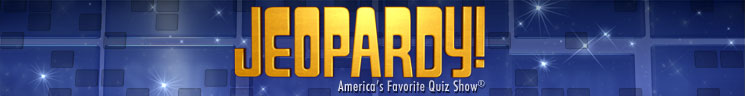 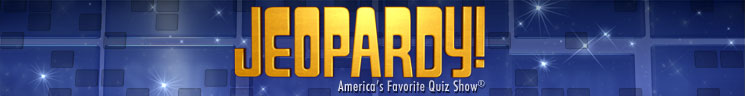 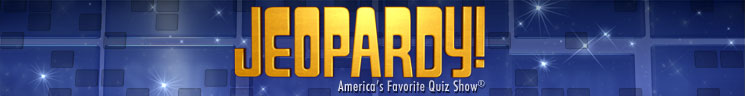 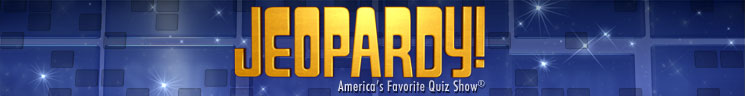 Math
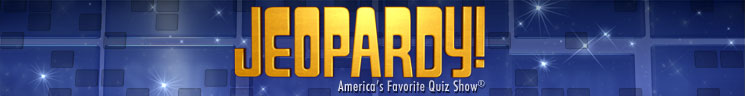 Word Fill
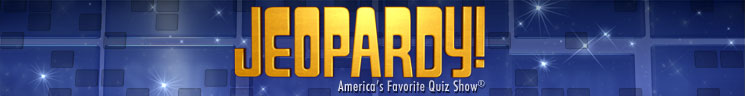 Language
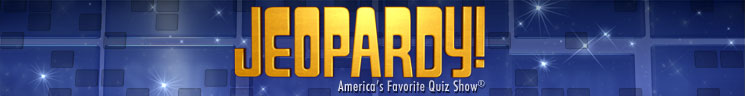 Reading
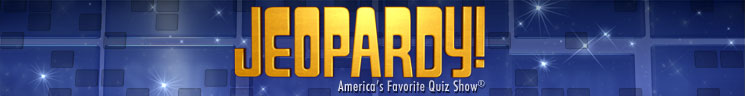 Science
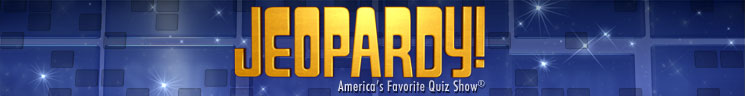 History
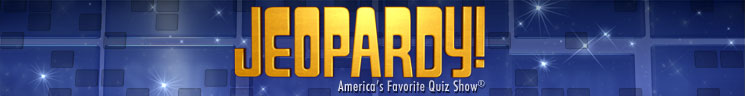 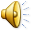 Word Fill
Language
Science
Math
Reading
History
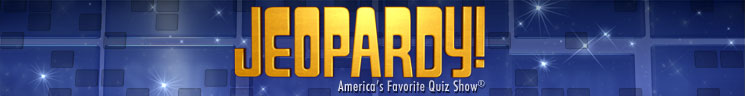 Word Fill
Language
Science
Math
Reading
History
$100
$100
$100
$100
$100
$100
$200
$200
$200
$200
$200
$200
$300
$300
$300
$300
$300
$300
$400
$400
$400
$400
$400
$400
$500
$500
$500
$500
$500
$500
$100
The next number

40, 50, 60, ___
70
$200
The numbers between 8 and 11.
9 and 10
$300
The number of pieces when an apple is cut in half.
2
$400
This shape has three sides:

rectangle, triangle, square
triangle
$500
These 5 coins equal a nickel.
5 pennies
$100
l
a
d
b
y
g
u
l
a
d
b
y
g
u
$200
e
t
c
i
i
s
e
t
c
i
i
s
$300
e
n
s
e
t
n
c
e
e
n
s
e
t
n
c
e
$400
t
e
m
e
v
o
m
n
t
e
m
e
v
o
m
n
$500
i
l
u
a
r
g
n
o
c
t
a
t
o
n
s
i
l
u
a
r
g
n
o
c
t
a
t
o
n
s
$100
The opposite of stop.
Go
$200
This animal should be first in ABC order.

dog, ant, cat
Ant
$300
Pick the noun.

The cat is sleeping.
Cat
$400
Give an example of a compound word.
Football
$500
The action word in this sentence.

The dog bit the neighbor.
Bit
$100
The word that doesn’t belong.

cat, pig, shoe, bear
Shoe
$200
This is what you do with crayons
Color
Daily
Double
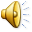 Find the color

blank, violet, dog, soft
Violet
$400
The word that is not a bird.

robin, crow, bee, cardinal
Bee
$500
The word you say after you hit a golf ball.
Fore
$100
The name for a ball that shows a map of the earth.
Globe
$200
Pick the larger body of water.

lake or pond
Lake
$300
This is where you mail a letter.
Post office
$400
This person is your father’s sister.
Aunt
$500
The place the city leaders work.
Capitol
$100
You get this when you freeze water.
Ice
$200
These animals have gills and fins.
Fish
$300
The sun does not provide

heat, air, light
Air
$400
Rabbits usually live in a
Hole
$500
This animal does not have hooves

horse, donkey, giraffe, ostrich
Ostrich